ARMYOf TheLORD
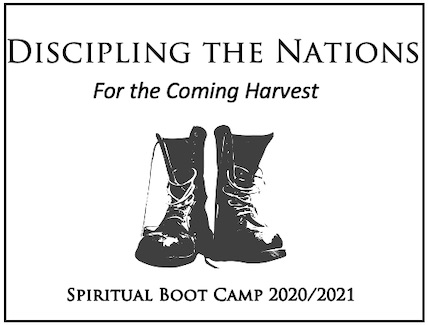 Pastor Sylvia P Laughlin
1
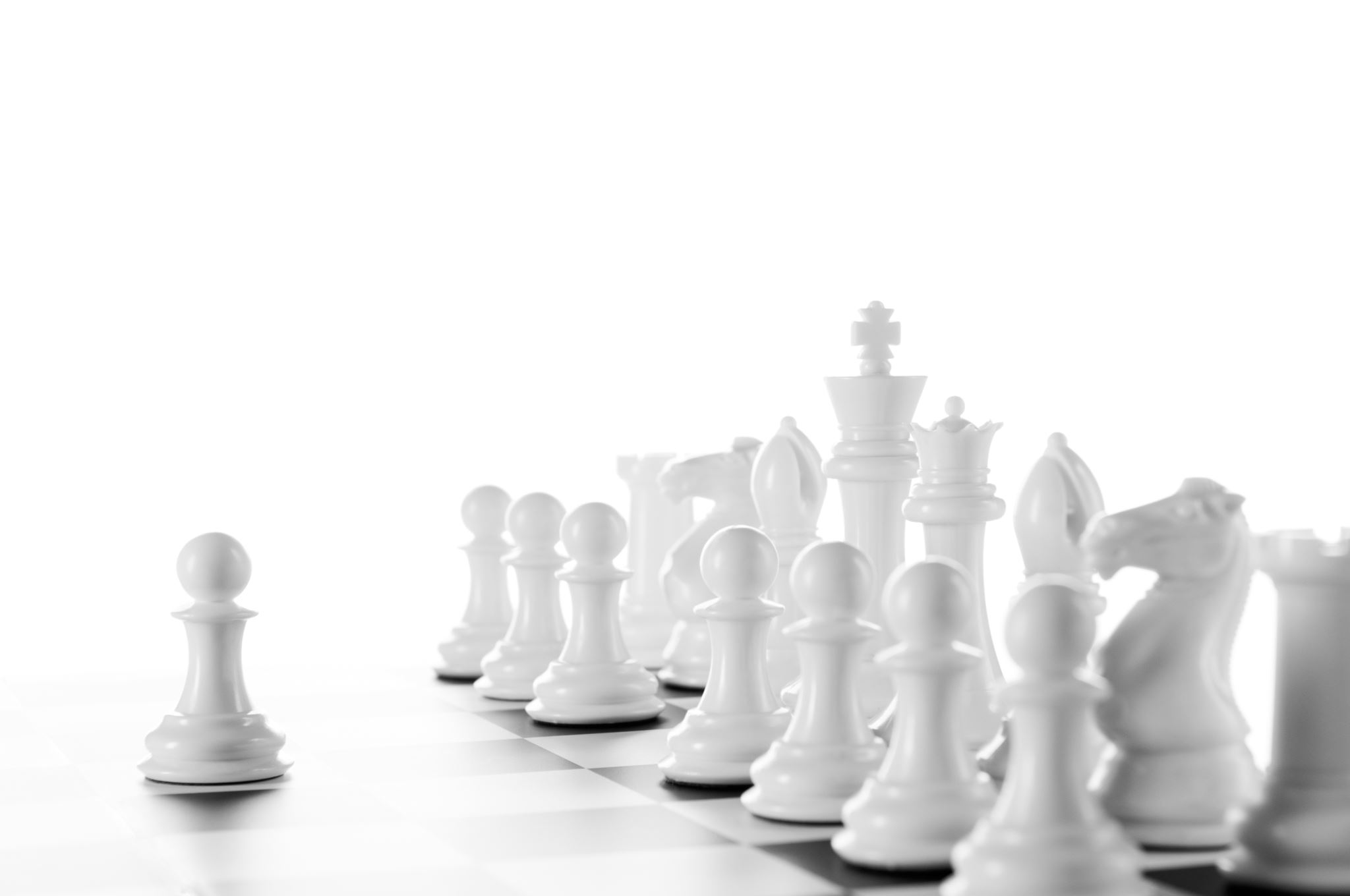 Spiritual Boot CampBattle Briefing #1
Q & A 
(Questions and Answers)
2
Spiritual Boot CampBattle Briefing #7 cont.
Why Does God Need and Army on the Earth as well as in Heaven
Genesis 3:4,6; 14:5-12; Gen 14:5-10
Purpose of the Army of the LORD
Genesis 3:4,6; 14:5-12
Who Makes up this Army
2 Timothy 2:1-4; Joel 2:1-32
How does one enlist/join in Army of the LORD
Genesis 14: 13-15; Exodus 12:37-40
3
What is a:
Spiritual Boot CampBattle Briefing #7
4
Spiritual Boot CampBattle Briefing #7cont.
Why do You need to know these commands?
Fall In 
Place 
Position
Rank
5
Spiritual Boot CampBattle Briefing #7 cont.
How do you 
Renew Your Mind
Romans 12:2, Mark 8:18, Jeremiah 1:5, Genesis 1:26; Psalm 24:1
6
How do these terms differ in the World than in the Kingdom

Surrender
Obedience
Sacrifice
Service
Spiritual Boot CampBattle Briefing #7
7
Spiritual Boot CampBattle Briefing #7 cont.
Are We Tracking?
8